Rappresentazione dell’Informazione
Codificare per computare e fare
Cosa vedremo nelle lezioni
Mattoni base
Algoritmo, modello per risolvere problemi
Rappresentazione dell’informazione
Architettura del calcolatore
Costruzioni sovrastanti
Sistema operativo
Reti di calcolatori e WWW
Programmi applicativi
Rappresentazione dell’Informazione
Questioni di rappresentazione
Rappresentazione: essenza (biettività-arbitrarietà)
Tipi di rappresentazione
Cosa ci interessa rappresentare in un algoritmo per produrre una macchina in grado di elaborarlo?
Idee fondamentali
Tutto è un rappresentato da un alfabeto
Tutto è un numero se numerabile
Importanza strategica della rappresentazione binaria
Rappresentazione dell’Informazione
A fine lezione saremo:
In grado di rispondere alla domanda: “Perché i numeri romani sono caduti in disuso?”
Convinti che 2+2=11
Rappresentazione: essenza
Rappresentazione: essenza
Una rappresentazione si stabilisce tra 
un oggetto da rappresentare (significato) ed 
un simbolo (potenzialmente complesso) che lo rappresenta (significante)
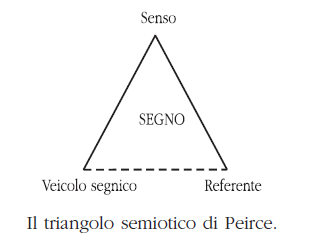 Rappresentazione: essenza
espressività
Rappresentazione: essenza
arbitrarietà
Cani

Dogs

...
Linguaggio Naturale: Caveat
Due importantissimi fenomeni:

Ricchezza espressiva

Ambiguità
Rappresentazione Naturale: ricchezza espressiva
Ricchezza espressiva
Concetto: voglio palesare la mia intenzione di partecipare al corso
…..
Consiglio: mandare e-mail con OGGETTO: [Abilità Informatiche] Studente frequentante Il messaggio può essere vuoto.
Rappresentazione Naturale: ricchezza espressiva
Rappresentazione naturale: ricchezza espressiva
Rappresentazione Naturale: ricchezza espressiva
AIUTO: 36 persone hanno trovato un modo tutto loro di esprimere il concetto!!!!
Cosa è successo quest’anno?
Cosa è successo quest’anno?
[pdu] studente frequentate
[studente frequentante]
conferma
conferma frequenza corso
Confrma frequenza corso
F I U
fiu
FIU frequentante
Fiu frequentante
FIU richiesta cambio turno laboratorio
FIU Studente Frequentante
FIU Studente frequentante
FIU studenti frequentati
FIU] Studente Frequentante
frequentazione corso fondamenti di informatica per umanisti
frequenza corso di abilità informatiche.
Iscrizione
iscrizione al corso Fondamenti di <informatica per Umanisti
Iscrizione corso e laboratorio
ISCRIZIONE corso per fondamenti di informatica
mail x la registrazione
nominativo per laboratorio informatica per umanisti
per il laboratorio settimanale
sono studentessa frequentante
Studente frequentante del corso Fondamenti di Infprmatica per
studente frequentante, ma con necessità di informazioni
studentessa frequentante
Cosa è successo quest’anno?
Quelli che… l’oggetto questo sconosciuto! 80 persone circa
Quelli che… sono intrappolati da didattica web 2.0
Rappresentazione Naturale: Ambiguità
Pensiamo alle seguenti parole, quante cose vengono in mente?
uomo
imposta
borsetta di pelle di nonna
Ricchezza Espressiva
Ambiguità
Linguaggio Naturale
Significato
Significante
[Speaker Notes: NLP in a nutshell
Levels of representation.]
Rappresentazione: tipi
Tipo di Rappresentazione
In genere:
Iconica 
Simbolica
In informatica:
Analogica
Digitale
Tipo di Rappresentazione: iconica
10.00
20.00
30.00
60.00
60
20
...
...
10
Km/h
t
Tipo di Rappresentazione: simbolica
(0, 10,…, 20,…, 60,…)
100
130
60
30
200
0
Km/h
Km/h
60
30
t
Tipo di Rappresentazione: analogica
10.00
20.00
30.00
60.00
60
20
...
...
10
Km/h
t
Tipo di Rappresentazione: digitale
(0, 10,…, 20,…, 60,…)
Cosa vogliamo rappresentare
Cosa ci interessa rappresentare in un algoritmo per produrre una macchina in grado di elaborarlo?

Parametri di ingresso
Dati parziali
Azioni/Istruzioni
Rappresentazione Simbolica di Informazioni
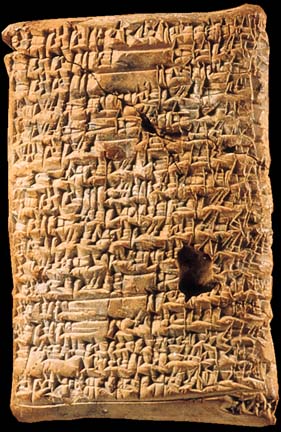 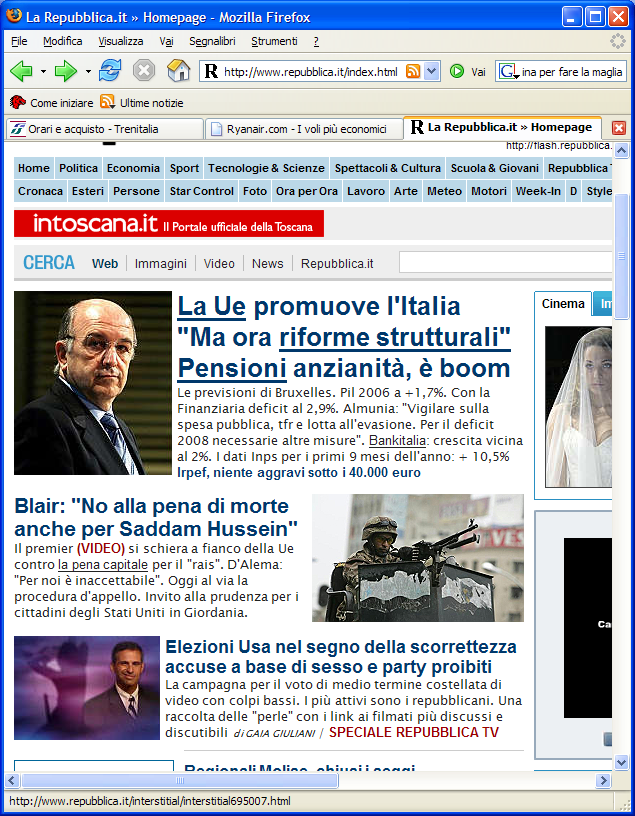 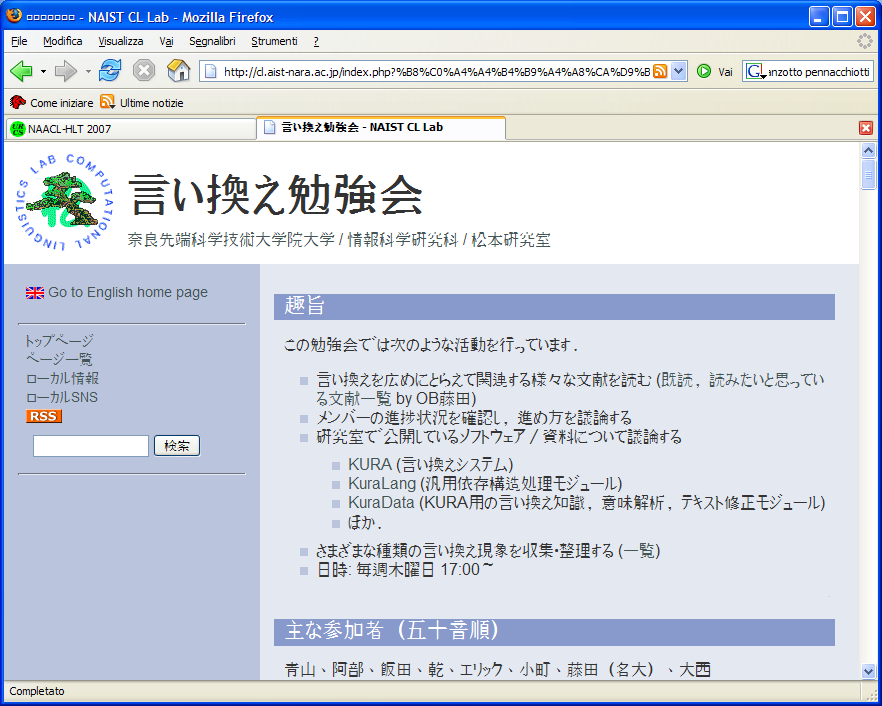 Rappresentazione Simbolica di Informazioni
Dati Numerici
Numeri Naturali
Numeri Interi (con segno)
Numeri Razionali
Dati non Numerici
Caratteri
Testo
Grafica
Dipende dall’alfabeto usato!
Rappresentazione dei numeri naturali
Osserviamo
… i numeri che conosciamo …
3742
3S
31
… sono costituiti da simboli particolari: 
l’Alfabeto A={0,1,2,3,4,5,6,7,8,9}
Rappresentazione dei numeri naturali
Osserviamo
… i numeri che conosciamo …
significato
significante
7
VII
7
suc(suc(suc(suc(suc(suc(suc(0)))))))
… hanno valori indipendemente da come essi sono rappresentati
Rappresentazione dei numeri naturali
Osserviamo
… i numeri che conosciamo …
… sono costituiti da simboli particolari: 
l’Alfabeto A={0,1,2,3,4,5,6,7,8,9}
… hanno valori indipendetemente da come essi sono rappresentati
Rappresentazione dei numeri naturali
Osserviamo
… i numeri che conosciamo …
significato
significante
7
VII
7
suc(suc(suc(suc(suc(suc(suc(0)))))))
…hanno un modo, che chiamiamo funzione, per passare dal simbolo al valore
Rappresentazione dei numeri naturali
Osserviamo
… i numeri che conosciamo …
… sono costituiti da simboli particolari: 
l’Alfabeto A={0,1,2,3,4,5,6,7,8,9}
… hanno valori indipendentemente da come essi sono rappresentati
…hanno un modo, che chiamiamo funzione, per passare dal simbolo al valore
Test in itinere
Il professore non riesce a spiegare in modo comprensibile e semplificato ciò che fa parte del programma, da le cose per scontate anche se non tutti lo comprendono
Il professore cerca di essere molto chiaro, ma spesso semplifica fin troppo le lezioni, facciamo lettere, NON SIAMO EBETI!
Quale delle due ci rappresenta?
Rappresentazione dei numeri naturali
Domanda: Come funziona la funzione? 
Chiamiamo la funzione val.
significato
significante
Boh?
37
37
Regole romane!!!
VII
7
Regola del naufrago!
7
Conta i suc!
suc(suc(suc(suc(suc(suc(suc(0)))))))
7
Rappresentazione dei numeri naturali
Domanda: Come funziona la funzione? 
Per questi numeri normali??
significato
significante
37
37
unità
1
×
7
+
decine
10
×
3
=
37
centinaia
100
migliaia
1000
…
…
Rappresentazione dei numeri naturali
Domanda: Come funziona la funzione? 
Per questi numeri normali??
significato
significante
37
37
0
2
1
posizione
unità
100
×
7
+
Sono 10 cifre!
decine
101
×
3
=
37
centinaia
102
migliaia
103
l’Alfabeto A={0,1,2,3,4,5,6,7,8,9}
…
…
Rappresentazione dei numeri naturali
Domanda: Come funziona la funzione? 
Per questi numeri normali??
significato
significante
101
5
0
2
1
posizione
20
×
1
+
Se usassimo 2 cifre?
21
×
0
+
22
×
1
=
5
23
l’Alfabeto A={0,1}
…
Rappresentazione dei numeri naturali
Domanda: Come funziona la funzione? 
Per questi numeri normali??
significato
significante
a2a1a0
val(a2a1a0)
0
2
1
posizione
B0
×
a0
+
Se usassimo B cifre?
B1
×
a1
+
B2
×
a2
=
val(a2a1a0)
B3
l’Alfabeto A
…
Rappresentazione dei numeri naturali
Domanda: Come funziona la funzione? 
Per questi numeri normali. In generale ….
val(anan-1... a2a1a0) = anBn+an-1Bn-1+…+a2B2+a1B1+a0B0
n
S
S
OMMA
val(anan-1... a2a1a0) =
aiBi
i=0
Rappresentazione dei numeri naturali
Osserviamo
… i numeri che conosciamo …
… sono costituiti da simboli particolari: 
l’Alfabeto A={0,1,2,3,4,5,6,7,8,9}
… hanno valori indipendentemente da come essi sono rappresentati
…hanno un modo, che chiamiamo funzione, per passare dal simbolo al valore
Rappresentazione dei numeri naturali
Ricapitoliamo
significato
significante
funzione val
a2a1a0
val(a2a1a0)
dove 
- ai appartiene all’Alfabeto A
	in formule aiA
 an-1…a0 è una sequenza finita di simboli di A
	in formule  an-1…a0A*
Rappresentazione dei numeri naturali
Numeri Naturali
Alfabeto, A
Un insieme finito di B simboli, A={a, b, …. }
Sequenze o Stringhe in A, A*
n-ple,   (an-1, …, a0)  con   aiA, ed   n>=0
Valore, cioe’ la funzione di rappresentazione:
                    val : A*  N
data da:  val((an-1, …, a0)) = 
   
B e’ detta Base
Alfabeti e Stringhe
Esempio: Alfabeto A 
	A = {a}
	A* = {a, aa, aaa, aaaa, aaaaa, … };
oppure:
	A = {a, b}
	A* = {a, b, aa, ab, ba, bb, aaa, aab, aba, 
               baa, abb, … }
Rappresentazione come funzione
Sia N l’insieme dei numeri naturali {0, 1, 2, … }. 
Una rappresentazione di N è una funzione iniettiva
			r : N  A*
che possiede la funzione inversa (valore)
			val : A*   N
tale che, data sA*,
			val(s) =
Rappresentazione dei numeri naturali
Numeri Naturali - Base 10
Alfabeto, A={0,1,2,3,…,9}
Sequenze o Stringhe in A, A* 
es. (197) = 197,    (1389) = 1389
Valore,  val((an-1, …, a0)) = 
   
es. val(197)= 7*100 + 9*101 +1*102
     val(1389)= 9*100 + 8*101 +3*102 +1*103
Rappresentazione dei numeri naturali
Numeri Naturali - Base 8
Alfabeto, A={0,1,2,3,…,7}
Sequenze o Stringhe in A, A* 
es. (127),   (13),  (183) e’  NON VALIDA!!
Valore,  val((an-1, …, a0)) = 

es. val(127)= 7*80 + 2*81 +1*82=7+16+64=87
     val(13)= 3*80 + 1*81 = 11  
           (127)8=(87)10           (13)8=(11)10
Rappresentazione dei numeri naturali
Numeri Naturali - Base 2
Alfabeto, A={0,1}
Sequenze o Stringhe in A, A* 
es. (101),   (10),  (13) e’  NON VALIDA!!
Valore,  val((an-1, …, a0)) = 
es. val(101)= 1*20 + 0*21 +1*22=1+4=5
     val(10)= 0*20 + 1*21 = 2  
           (101)2=(5)10           (10)2=(2)10
Rappresentazione dei numeri naturali
Numeri Naturali - Base 16
Alfabeto, A={0,1, .., 9, A,B,C,D,E,F}
Sequenze o Stringhe in A, A* 
es. (10E4)  (1G3)  e’  NON VALIDA!!
Valore,  val((an-1, …, a0)) = 
ES. val(10E4) = 4*160 + 14*161 +1*163=
                        = 4+ 224 + 4096=4324
           (10E4)16=(4324)10
Rappresentazione dei numeri con la virgola
Numeri con la virgola - Base 2
Alfabeto, A={0,1}
Sequenze o Stringhe in A, A* 
es. (10.1) , mentre (10.3 ) e’  NON VALIDA!!
Valore,  val((an,... a0, …, a-m)) = 

ES. val(10.1) = 1*2-1+ 0*20 + 1*21 =
                        = 0.5  + 0      +  2 = 2.5
           (10.1)2=(2.5)10
Rappresentazione dei numeri naturali
Domanda: è vero per tutte le rappresentazioni che abbiamo visto?
significato
significante
funzione val
a2a1a0
val(a2a1a0)
dove 
- ai appartiene all’Alfabeto A
	in formule aiA
 an-1…a0 è una sequenza finita di simboli di A
	in formule  an-1…a0A*
 
val((an-1, …, a0)) =
Riosserviamo le rappresentazioni dei numeri
E’ vero che 
- ai appartiene all’Alfabeto A
	in formule aiA
 an-1…a0 è una sequenza finita di simboli di A
	in formule  an-1…a0A*
 
val((an-1, …, a0)) =
7
VII
suc(suc(suc(suc(suc(suc(suc(0)))))))
Riosserviamo le rappresentazioni dei numeri
Tipo
Alfabeto
Simboli Ammessi
Funzione val
decimale
A={0,1,..,9}
A*
binario
A={0,1}
A*
Una sottoparte di A*
A={M,C,V,I}
Regole romane
romano
Sono simili!!!
Una sottoparte di A*
Regole del naufrago
naufrago
A={
,
}
Una sottoparte di A*
Contare le s
A={s,0,(,)}
s(s(s(0)))
Rappresentazioni dei numeri
E’ possibile dire che una è migliore dell’altra?
Osserviamo gli algoritmi della somma!!!
Algoritmo del pallottoliere
Capacità base: sappiamo sommare e sottrarre una unità al numero
Metodo pallottoliere!!!
A
B
7
8
9
2
1
0
Un primo algoritmo
Razionalizziamo
Dati i due numeri A e B
Si metta in A ciò che si ottiene facendo A + 1
Si metta in B ciò che si ottiene facendo B – 1
Se B non è uguale a 0 
	allora si torni al passo 1)
	altrimenti A contiene la somma tra l’originale A e l’originale B
Rappresentazioni dei numeri
E’ possibile dire che una è migliore dell’altra?
Tipo
Alfabeto
Pallottoliere
decimale
A={0,1,..,9}
Applicabile
binario
A={0,1}
Applicabile
A={M,C,V,I}
Applicabile
romano
Applicabile
naufrago
A={
,
}
Applicabile
A={s,0,(,)}
s(s(s(0)))
Algoritmo “Normale”
Capacità base: contare fino a 10 e sommare due cifre
1
1
1
7897
345
8
2
4
2
Algoritmo “Normale”
Razionalizziamo 	
Dati due numeri A e B
Scrivere A e scrivere B di modo che le unità stiano una sotto l’altra
Si scriva dopo il numero A il simbolo + e dopo il numero B il simbolo =
Si tracci un linea sotto il numero B
Considerare la colonna delle unità come colonna attiva
Se nella colonna attiva non ci sono cifre da sommare ci si fermi si è ottenuto il risultato
Si sommino le cifre della colonna attiva e si scriva l’unità sotto le due cifre considerate e l’eventuale decina sopra le cifre della colonna successiva a quella attiva
Si sposti la colonna attiva alla colonna successiva sulla sinistra
Si torni al passo 5)
Algoritmo “Normale”
Razionalizziamo 	
	1. Incollare a destra i due numeri
2.	 Considerare le cifre della colonna più a destra
…
VIII
II
Rappresentazioni dei numeri
E’ possibile dire che una è migliore dell’altra?
Tipo
Alfabeto
Pallottoliere
Normale
decimale
A={0,1,..,9}
Applicabile
Applicabile
binario
A={0,1}
Applicabile
Applicabile
A={M,C,V,I}
Applicabile
Non Applicabile
romano
Applicabile
Non Applicabile
naufrago
A={
,
}
Applicabile
Non Applicabile
A={s,0,(,)}
s(s(s(0)))
Algoritmo “normale”
… sui numeri binari
8+4+1=13
1
1
1
1
1101
111
4+2+1=7
0
1
0
0
1
16+4=20
Rappresentazione Simbolica di Informazioni
Abbiamo puntato su una rappresentazione numerica posizionale, come rappresentiamo:
Dati Numerici
Numeri Naturali
Numeri Interi (con segno)
Numeri Razionali
Dati non Numerici
Caratteri
Testo
Grafica
Rappresentazione dei caratteri
Ciascun simbolo di un insieme di caratteri può essere rappresentato dal numero naturale che rappresenta la posizione del carattere nell’alfabeto



Esempio: un file di caratteri visto in codifica ASCII

1005
Rappresentazione Binaria
La rappresentazione binaria è importante perchè si hanno oggetti bistato stabili (transistor)

Con questi oggetti si possono creare:
Parole di memoria di dimensione fissa,  o rappresentazione su k bit 
che avranno un Max e Min numero rappresentabile

Le parole di memoria rappresenteranno:
numeri
caratteri
Ricapitolazione: Rappresentazione dell’Informazione
Questioni di rappresentazione
Rappresentazione: essenza
Tipi di rappresentazione
Cosa ci interessa rappresentare in un algoritmo per produrre una macchina in grado di elaborarlo?
Idee fondamentali
Tutto è un rappresentato da un alfabeto
Tutto è un numero se numerabile
Importanza strategica della rappresentazione binaria
Domande alle quali sappiamo rispondere
Perché ci insegnano l’algoritmo “normale” per fare la somma?
Perché i numeri romani sono caduti in disuso?
2+2=11?
Rappresentare numeri interi e razionali con alfabeti binari
Approfondimento
Bit del segno
Rappresentazione binaria 
del modulo
Rappresentazione di interi con segnoModulo e segno
Approfondimento
Modulo e segno
Es. rms(5) = 000101
Es. rms(-5) = 100101
Rappresentazione di interi con segnoComplemento
Approfondimento
Complemento a una base B  (su h cifre)
Rappresentazione di interi con segnoComplemento
Approfondimento
Complemento a una base B  (su h cifre)


rc(x) =
Rappresentazione di interi con segnoComplemento
Approfondimento
Interi con segno
Complemento alla base 2  (su h cifre)


rc(x) =
Rappresentazione di interi con segnoComplemento
Approfondimento
Interi con segno (Esempio)
Complemento alla base 2  (su 4 cifre)


rc(x) =
Rappresentazione di interi con segnoComplemento
Approfondimento
Interi con segno (Esempio)
Complemento alla base 2  (su 4 cifre)
Sia x = (5)10,   si ha   0<5<8   quindi

rc(x) =

rc(x)= r2(x) = (0101)
Rappresentazione di interi con segnoComplemento
Approfondimento
Interi con segno (Esempio)
Complemento alla base 2  (su 4 cifre)
Sia x = (-5)10  si ha   -8<-5<0   quindi

rc(x) =

rc(x)= r2(24-|x|) = r2(16-|-5|)= r2(11)=(1011) 2
Rappresentazione di interi con segnoComplemento
Approfondimento
Interi con segno - Min e Max
Complemento alla base 2  (su k cifre)
MIN:        (100…0)
MAX:       (011…1)

Es. k=7    MIN = (1000000) ==> (-27-1)=-64
                MAX = (0111111) ==> (27-1 -1)=63
Rappresentazione binaria 
della parte intera
Rappresentazione di numeri razionali Virgola fissa
Approfondimento
Rappresentazione binaria 
della parte decimale
Bit del segno
Es. rms(2.5) = 00010.10..
Es. rms(-2.5) = 10010.10..
Rappresentazione di numeri razionali Virgola fissa
Approfondimento
Numeri Razionali - modulo e segno

Quanti diversi numeri posso rappresentare?

k bit per la parte intera e h per la parte decimale
    ===>     ho 2(k+h) numeri diversi
Es. k=2 h=5   ===> ho 27 = 128 numeri razionali diversi
Parte Intera
Parte Decimale
Rappresentazione di numeri razionali Virgola fissa
Approfondimento
Numeri Razionali - modulo e segno

Quale max e min ?
k bit per la parte intera
    ===> min = 0     max = 2k -1
h per la parte decimale    ===>  min = 0     max = 1- 2h
Es. k=2 h=5   ===> min = 0  max= (2k -1)+(1- 2-h)=3.96875
Rappresentazione di numeri razionali Virgola fissa
Approfondimento
Numeri Razionali - modulo e segno

Qual è la distanza tra due numeri razionali rappresentati?
Se ho h bit per la parte decimale
    ===> r(x) - r(xsucc) = 0…0,0….1=2-h
Es. k=2 h=5   ===> r(x) - r(xsucc) = (0.00001)2=2-5= (0.03125)10
Rappresentazione di numeri razionali Virgola fissa
Approfondimento
Numeri Razionali - modulo e segno
Qual è la distanza tra due numeri razionali rappresentati?
Se ho h bit per la parte decimale
    ===> r(x) - r(xsucc) = 0…0,0….1=2-h
xsucc
x
Es. k=2 h=5   ===> r(x) - r(xsucc) = (0.00001)2=2-5= (0.03125)10
Rappresentazione di numeri razionali Virgola mobile
Approfondimento
Interpretazione del numero in virgola mobile:
x = mBe
0/1
m
e
Rappresentazione binaria 
dell’esponente
segno
Rappresentazione binaria 
della mantissa
Es: 123,45 = 0,12345*103 
rvm(123,45) =<+, 12345,3>
X=0,000045 = 0,45*10-4
rvm(x) =<+, 45,-4>
Complemento
Normalizzazione
0/1
m
e
Esponente (k)
segno
Mantissa (h)
Rappresentazione di numeri razionali Virgola mobile
Approfondimento
x = m2e

m ed e hanno dimensione fissa, h e k rispettivamente
m: min= (1…0)=2-1
     max= (1…1)=2h-1
e: min=(10..0)= -2k-1
    max=(01..1)= 2k-1-1
0/1
m
e
Esponente (k)
segno
Mantissa (h)
Rappresentazione di numeri razionali Virgola mobile
Approfondimento
Numeri Razionali - Virgola Mobile 
x = m2e
m ed e hanno dimensione fissa, h e k rispettivamente
m: min= (1…0) = 2-1
     max= (1…1) = 2h-1
e: min=(10..0) = -2k-1
    max=(01..1) = 2k-1-1
x:  min= mmin2emin=2-1•2-2k-1 =2 -2k-1 -1
x:  max= mmax2emax= (2h-1) •22k-1 -1
0/1
m
e
Esponente (k)
segno
Mantissa (h)
Rappresentazione di numeri razionali Virgola mobile
Approfondimento
x = m2e
x:  min= mmin2emin=2-1•2-2k-1 =2 -2k-1 -1
x:  max= mmax2emax= (2h-1) •22k-1 -1
Per h=2, k=5  x:  min=2-1•2-2k-1 =2 -2k-1 -1 =2 -24 -1 =2 -17 
                       x:  max= (2h-1) •22k-1 -1 = 3 •216 -1 = 3•2 15
{
e MIN
 e MAX
Rappresentazione di numeri razionali Virgola mobile
Approfondimento
Due numeri successivi 
   x = m2e               xsucc= m’2e’

hanno lo stesso esponente e e mantisse m e m’ successive
    x = m2e             xsucc= msucc2e
m: (1…0)=2-1     msucc= (10..1)=2-1+2-h
           ==>x-xsucc = (m-msucc )e=(0..01)e= 2-h e
m: (1…0)=2-1     msucc= (10..1)=2-1+2-h
           ==>x-xsucc = (m-msucc )e=(0..01)e= 2-h e
...
{
e MIN
 e MAX
xsucc
x
xsucc
x
Rappresentazione di numeri razionali Virgola mobile
Approfondimento
Distanza tra due numeri successivi 
 x = m2e             xsucc= msucc2e
hanno lo stesso esponente e e mantisse m e m’ successive
Rappresentazione di numeri razionali Virgola mobile
Approfondimento
Il formato IEEE   x = m2e




con
	h = 23
	k = 8
m
e
0/1
segno
Mantissa (h)
Esponente (k)
x:  min  2-1•2-2k-1 =  2 -2k-1 -1   =  2 -27 -1  = 2 -129 
x:  max  (2h-1) •22k-1 -1 = (223-1 )•2127 = !!!
Es. (13.25)10  =>    0  10111000000000000000000 11111100